このあとどうなるか、予想してみましょう
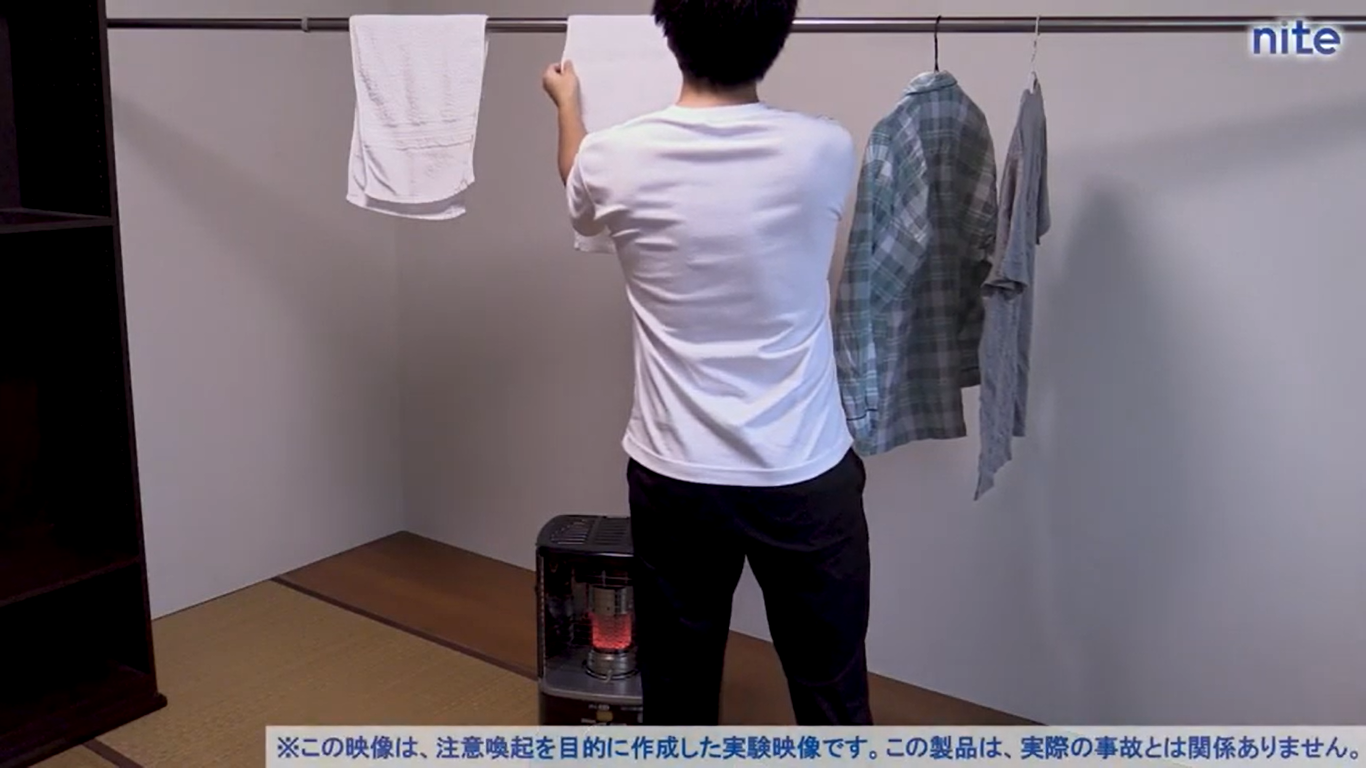 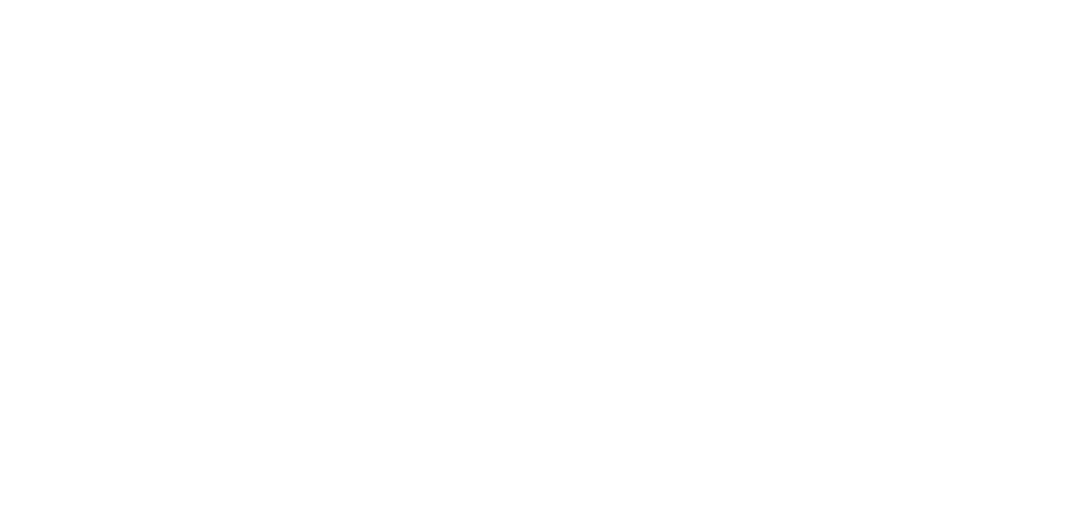 冬場は暖房をかけた室内の方が乾きやすいから、
部屋干しにしよう。
あなたの予想
　　　　

　　　　結果
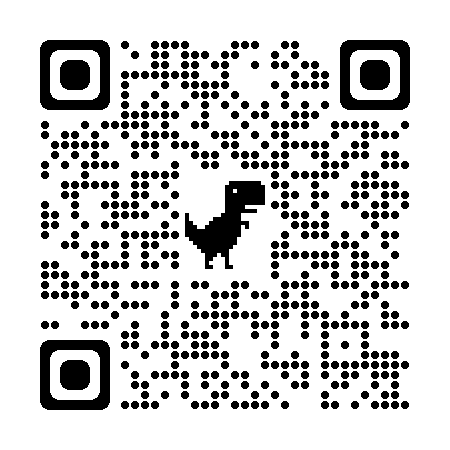 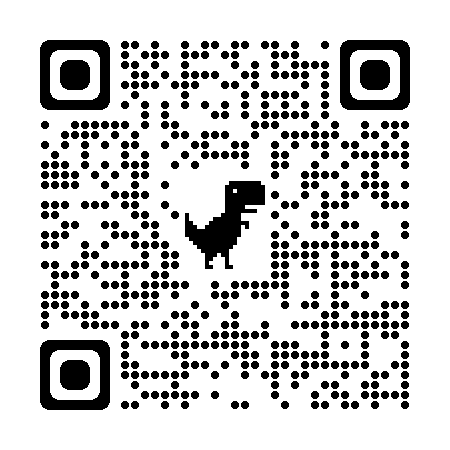 暖房機器による火災
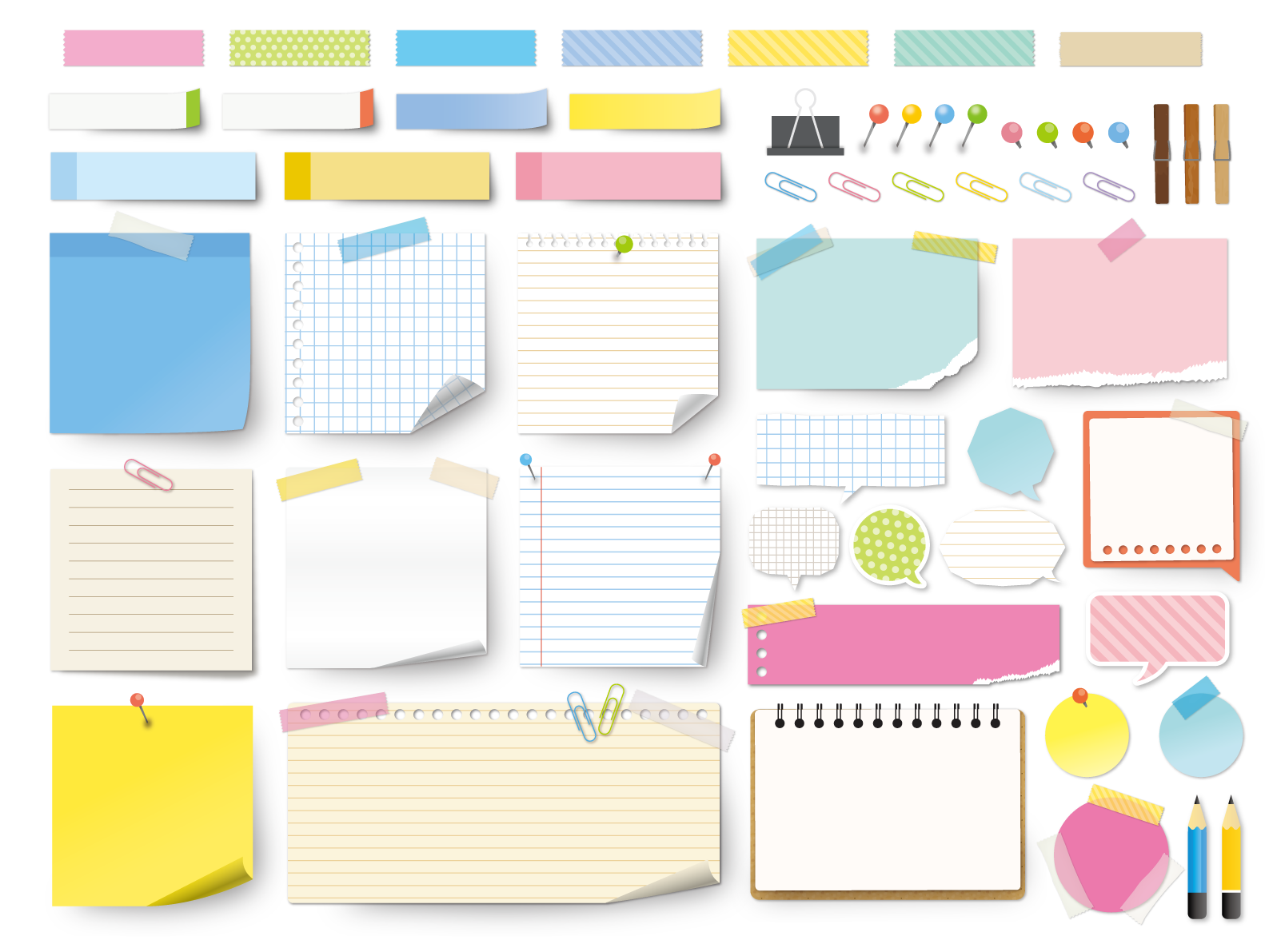 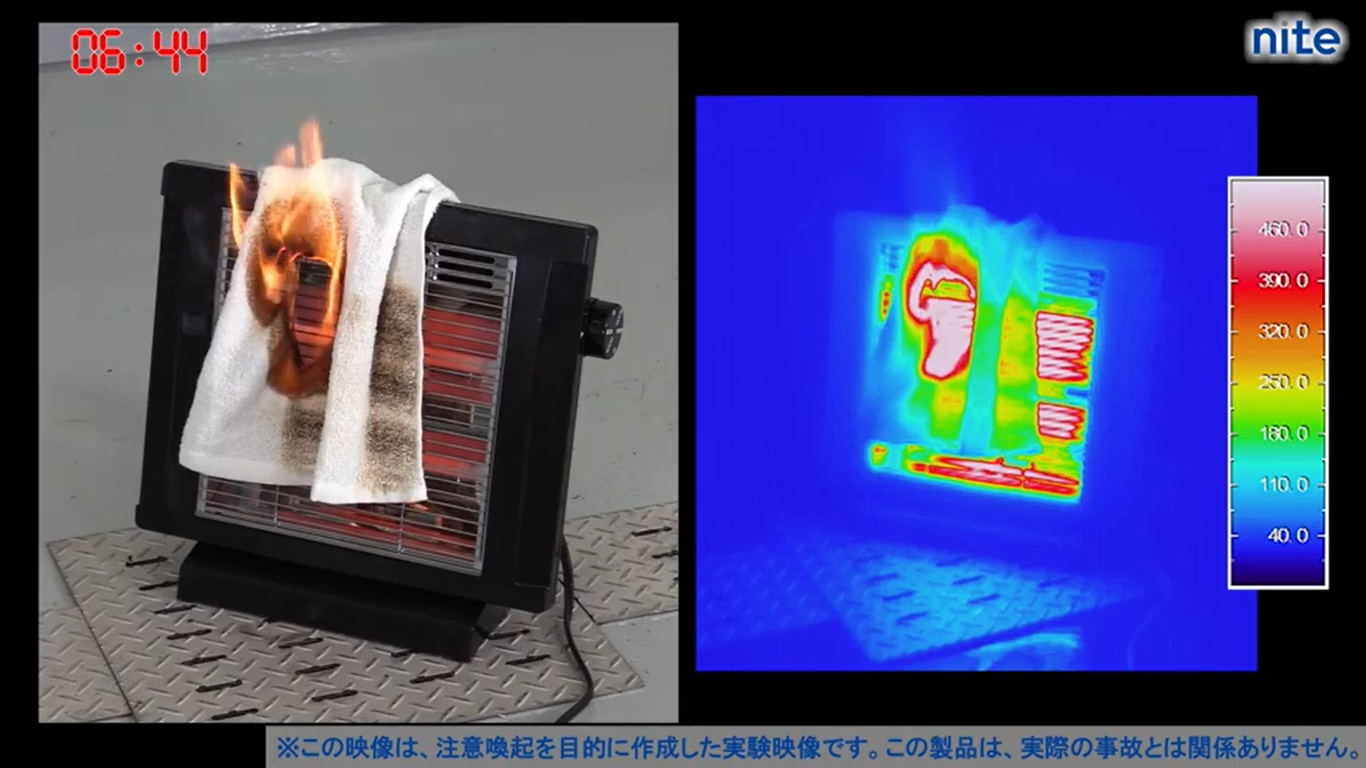 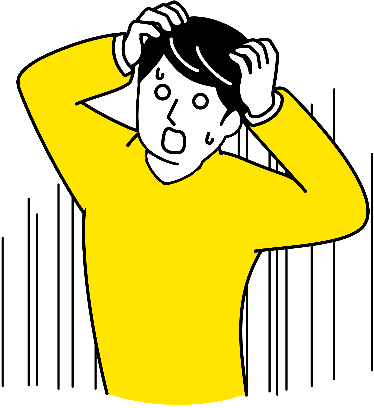 タオルがストーブに落下し引火した！
毎年、暖房機器による火災を伴う死亡事故が発生している。

火災に至る原因の1位は「可燃物の接触による着火」

「ストーブやこたつ等の暖房機器での衣類乾燥」のほか、
「就寝中の寝具の接触」などが主な原因となっている。

タオルが過熱部分に触れてからおよそ７分弱で着火。
短時間で火災に至る。
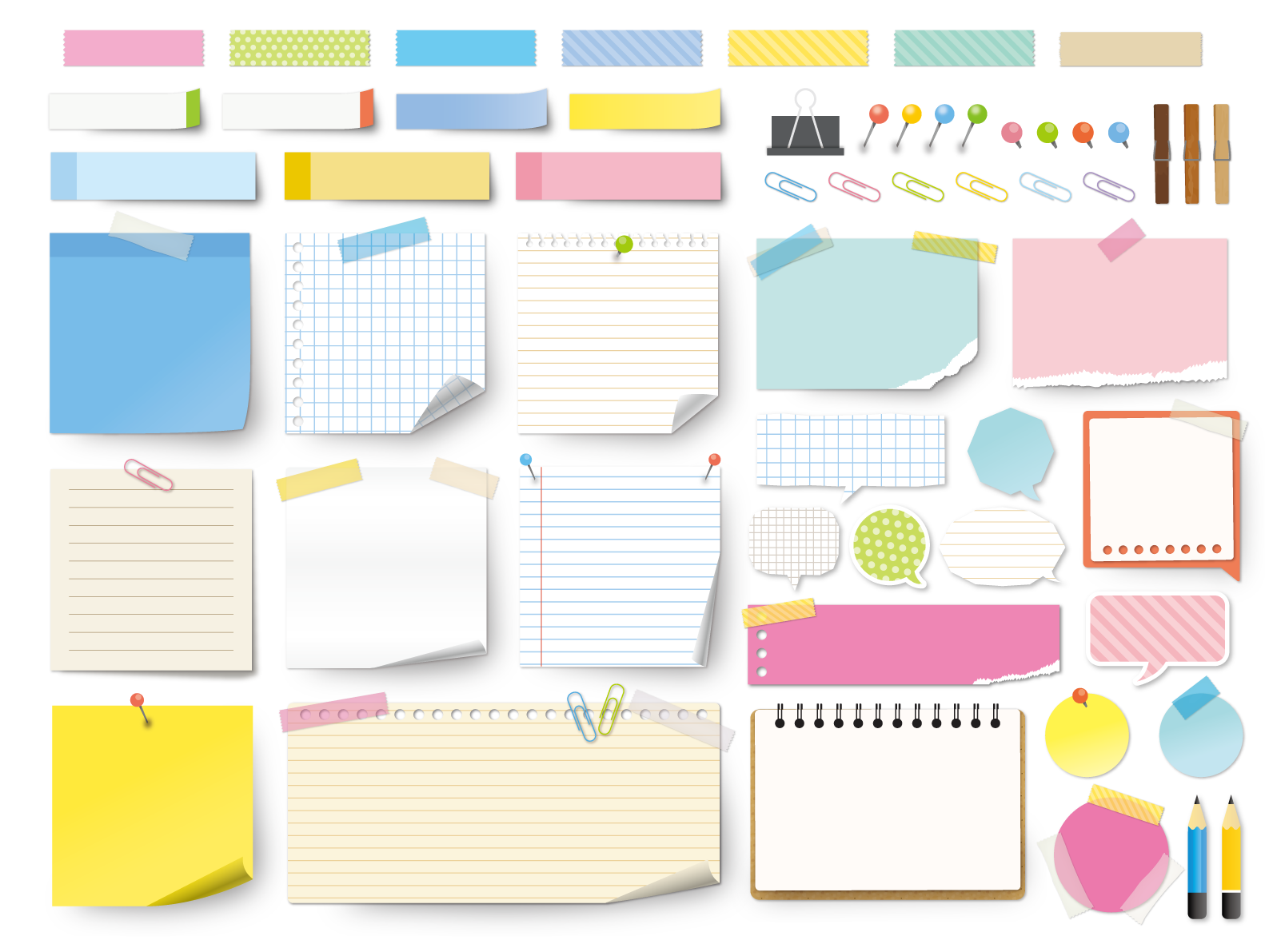 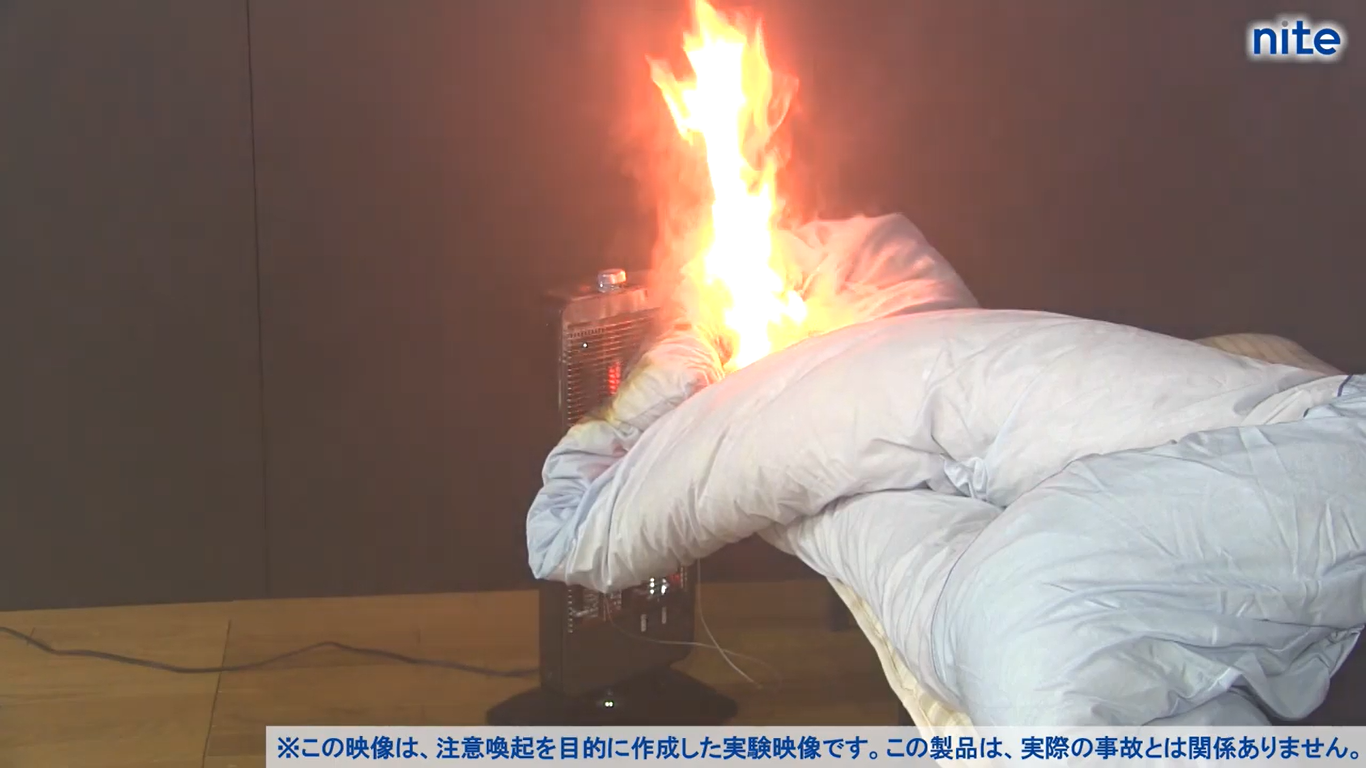 このあとどうなるか、予想してみましょう
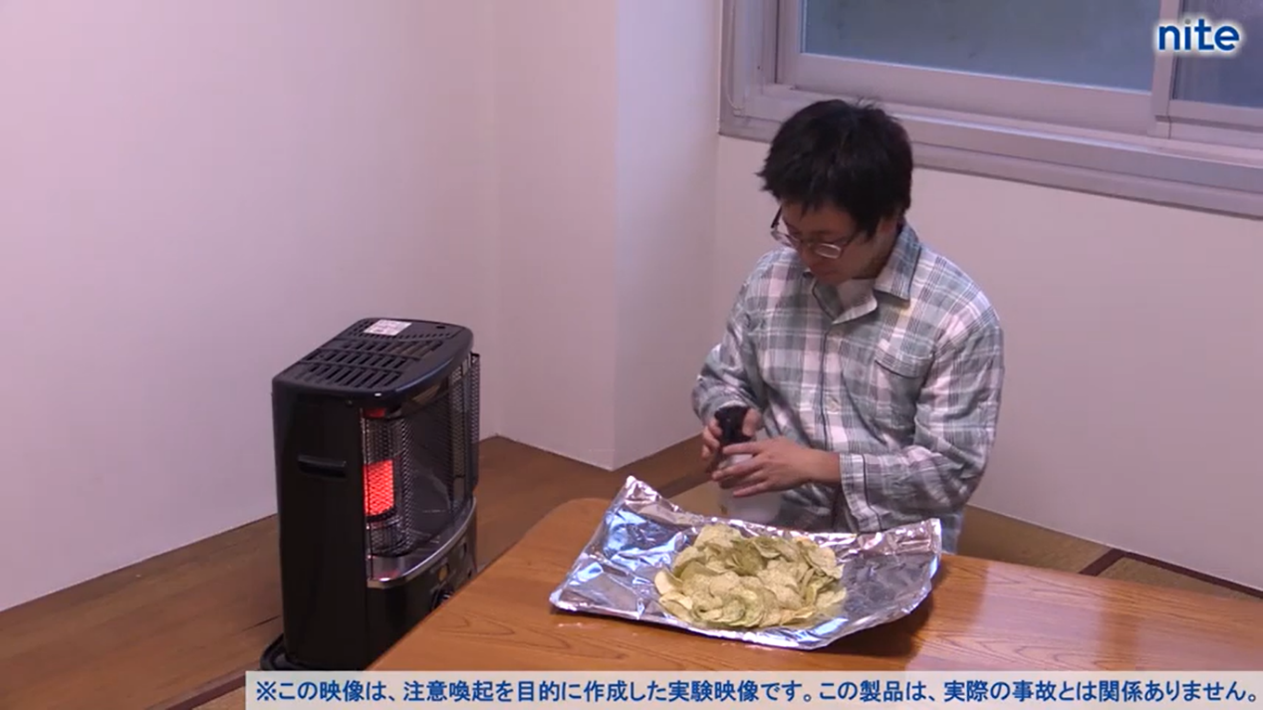 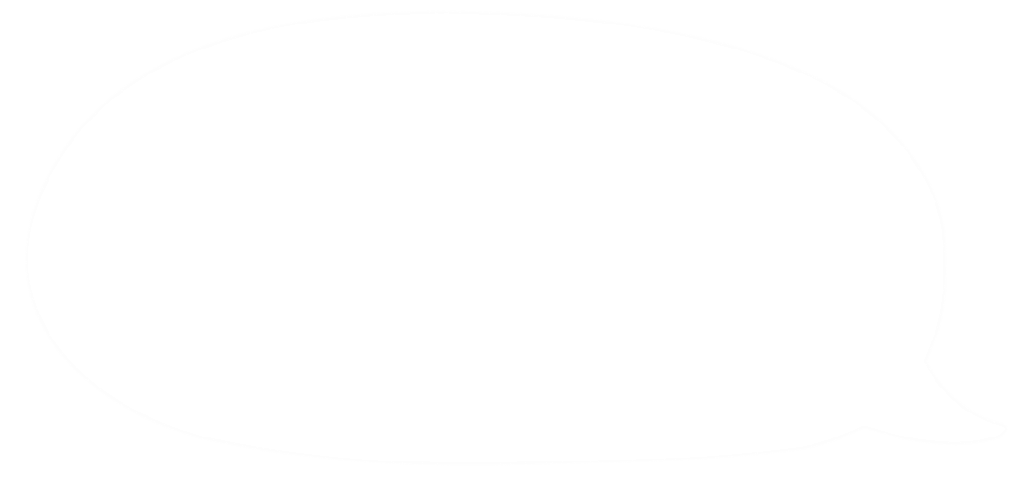 お菓子を食べる前に
手を除菌しよう。
あなたの予想
　　　　

　　　　結果
消毒用アルコールの引火
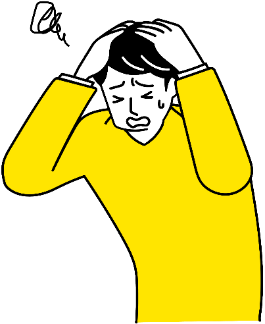 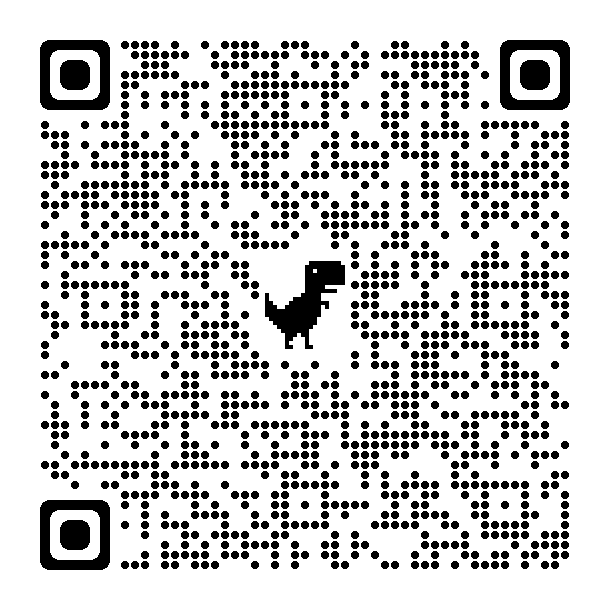 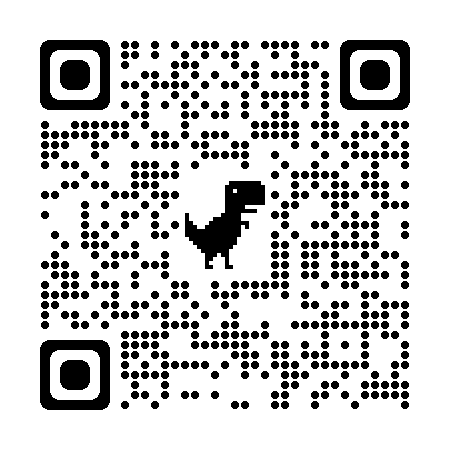 ストーブの前で消毒用アルコールを噴射したら引火してしまった
消毒用アルコールの主成分
「エタノール」は引火しやすい特性があり、火気の近くや高温な場所での使用は危険です。


手指の消毒後、
たばこに着火しようとして手に
引火するケースもある。
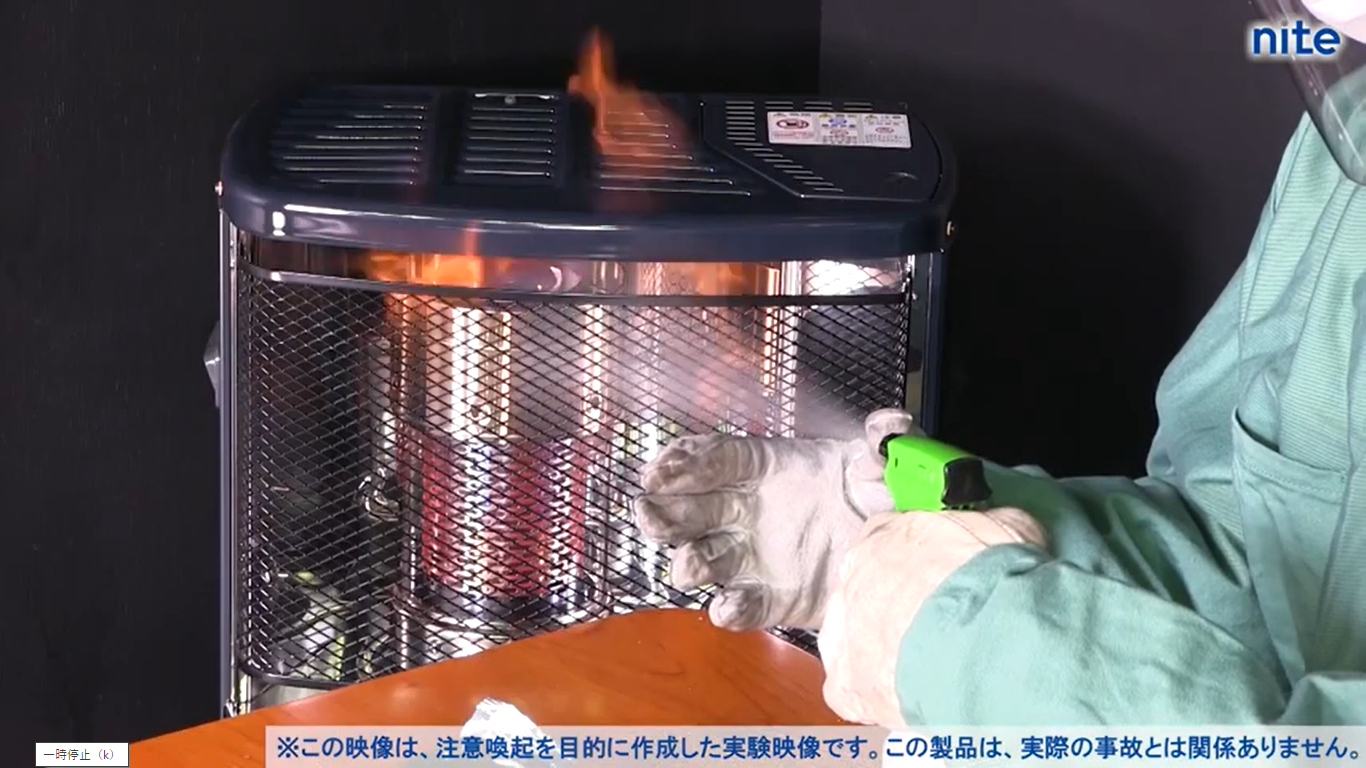 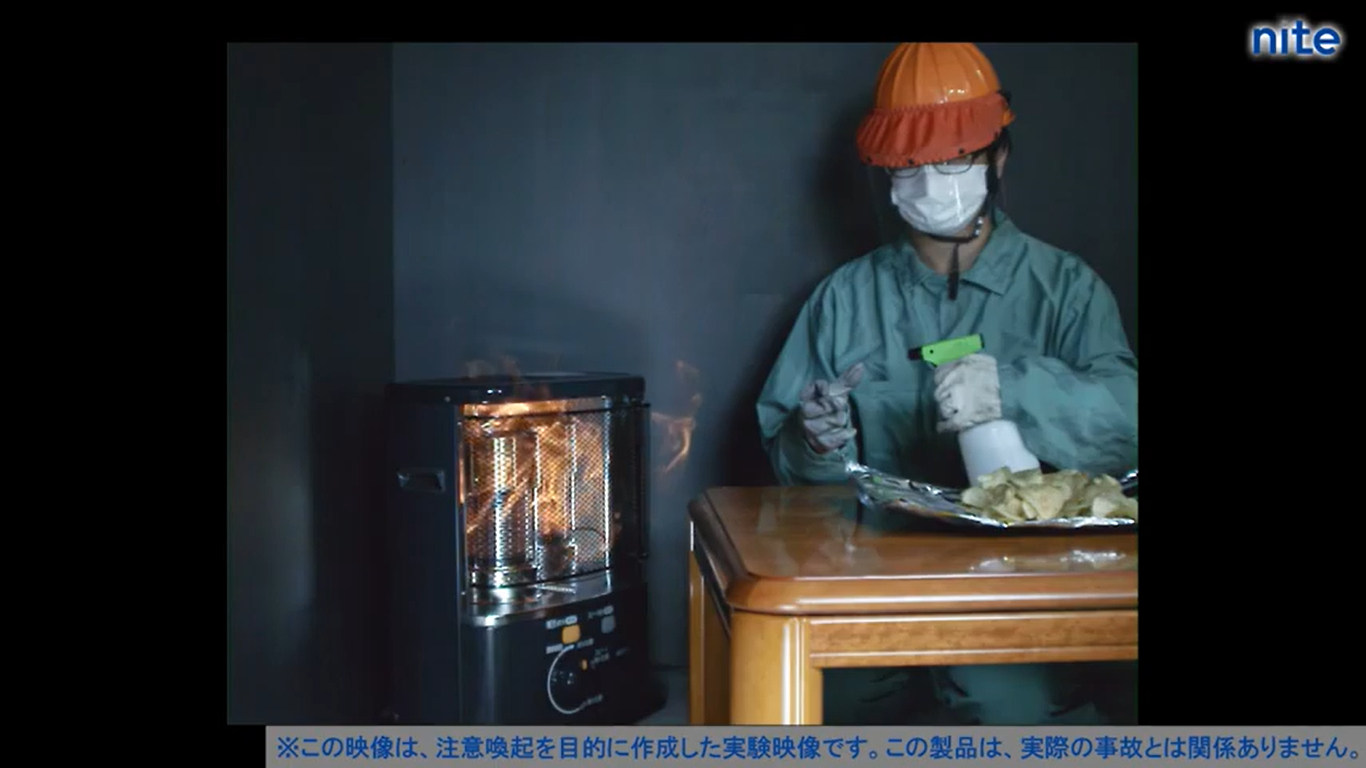 炎が見えにくい
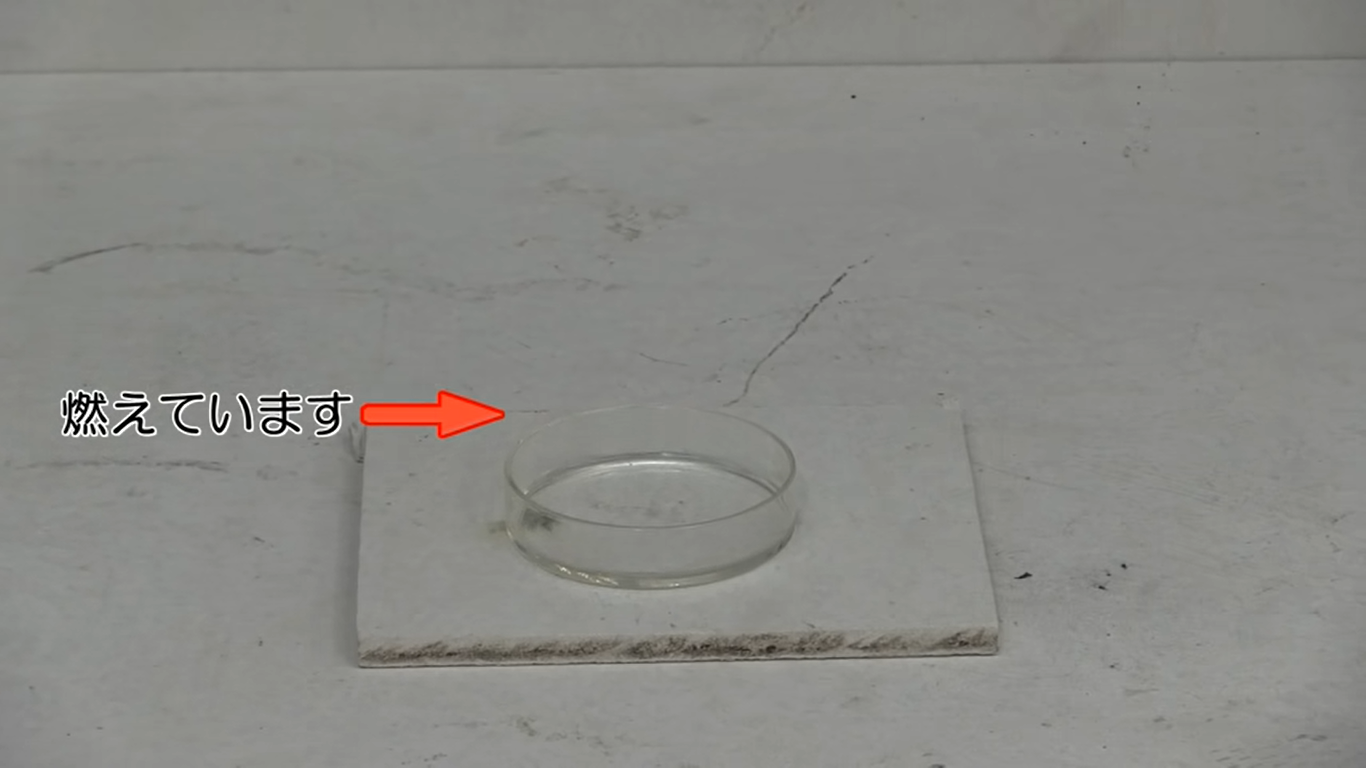 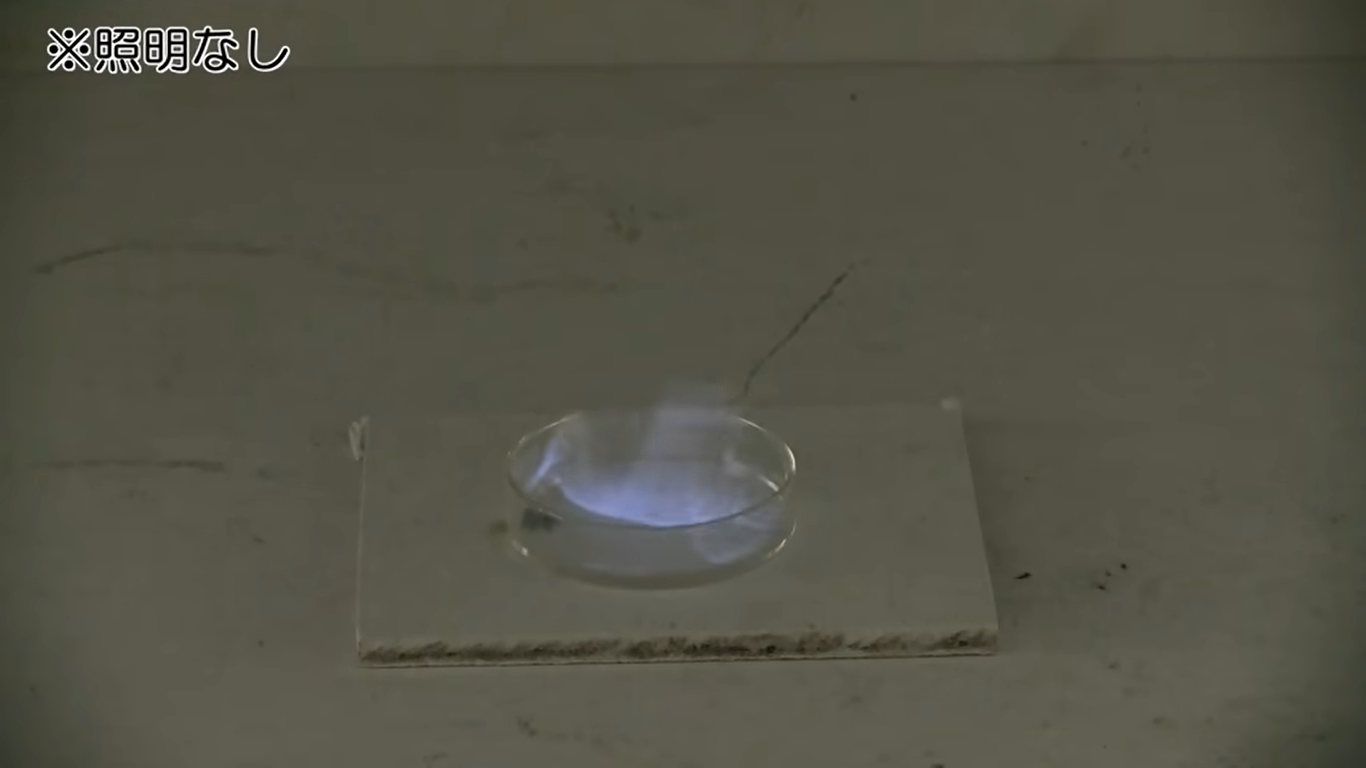 「エタノール」の青白い炎は
太陽光や照明の下では目視しづらく、消火が遅れて燃え広がる恐れもある。